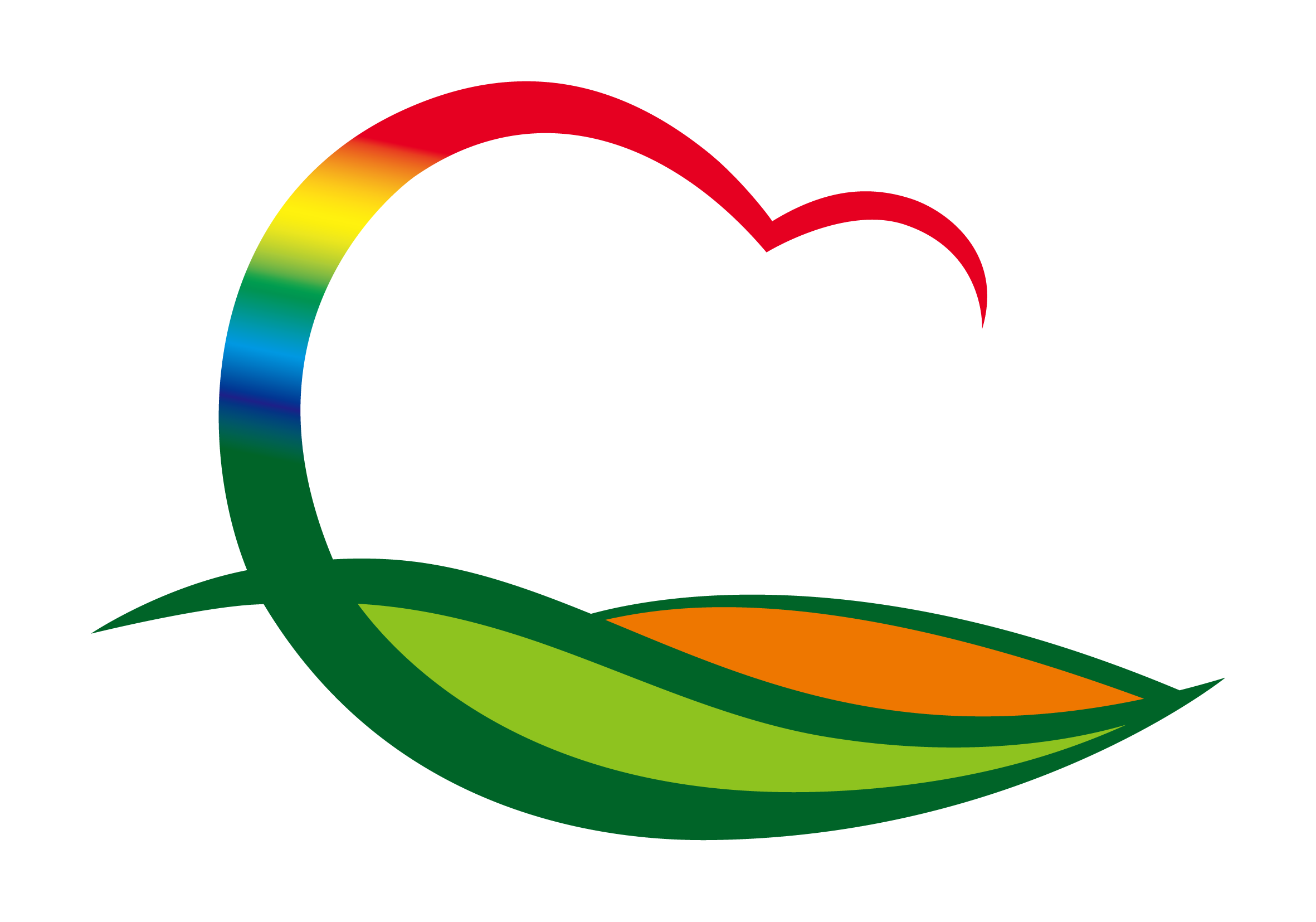 재    무    과
(2023. 6. 12.  ~  6. 18.)
1. 2023년 정기 재물조사 실시
 기준일 : 5. 31.  /  6. 1. ~ 10. 31.  /  각 부서 보유물품 
 현지 전수조사를 통해 보유 물품 수량 및 상태 확인·검증
2. 공사(용역)·물품 전자입찰 및 수의계약
입       찰 : 17건(군청사 사무실 리모델링 공사외 16건)/ 580백만 원
수의계약 : 15건(지능형지중선로표시기 설치공사 외 14건)/ 280백만 원
3. 재무과 기간제 근로자 면접
2명선발(10명 접수) / 6.13.(화) / 2층 소회의실 
지출 및 물품관리(1명), 회계전산운영 및 계약대장 DB구축(1명)
상반기 신속집행 실적 및 계획 [재무과]
집행현황 (6. 7.기준)                                (단위: 천원, %)





주요 집행 통계목 (6.8.목~6.16.금) 
  - (6.16.)자산및물품취득비(공용차량 대체 구입) : 42,125천원